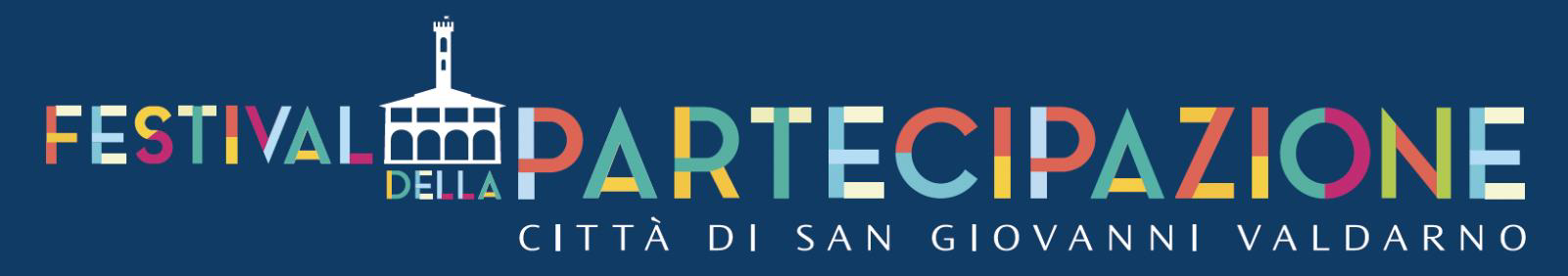 OPEN SPACE TECHNOLOGY 
Sabato 25.01.2020 – centro di Geotecnologia
Comune di San Giovanni Valdarno 




Arch. Filippo Amidei- Dott. Francesca Schirillo – Francesca Galassini
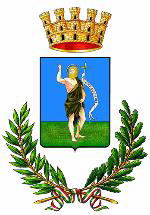 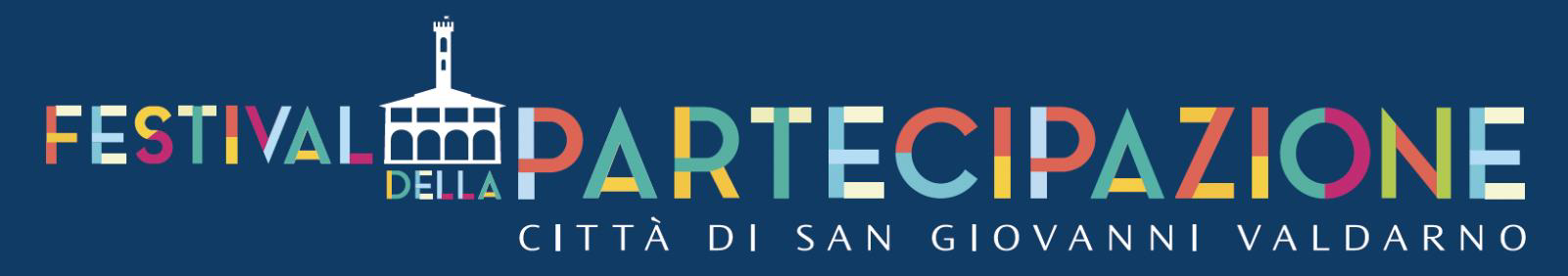 « RESOCONTO LAVORO TAVOLI »
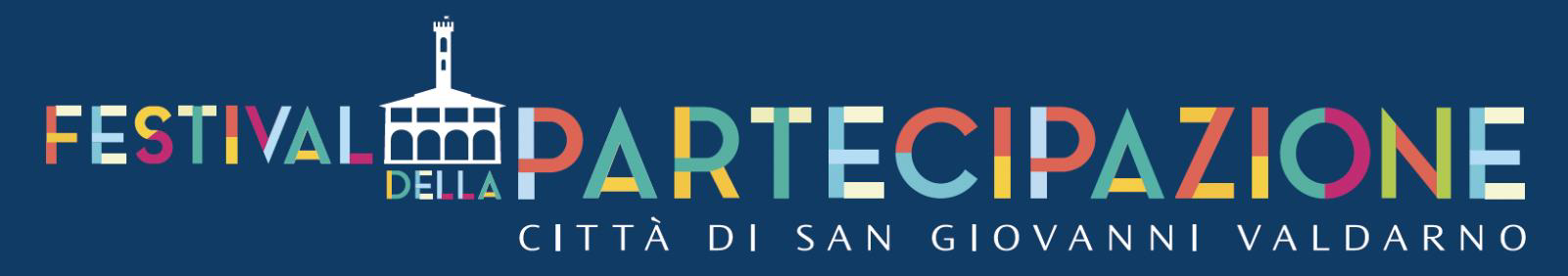 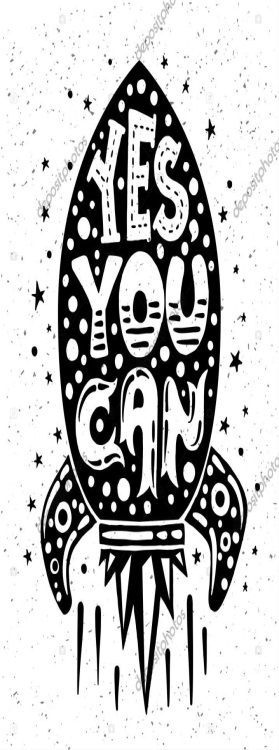 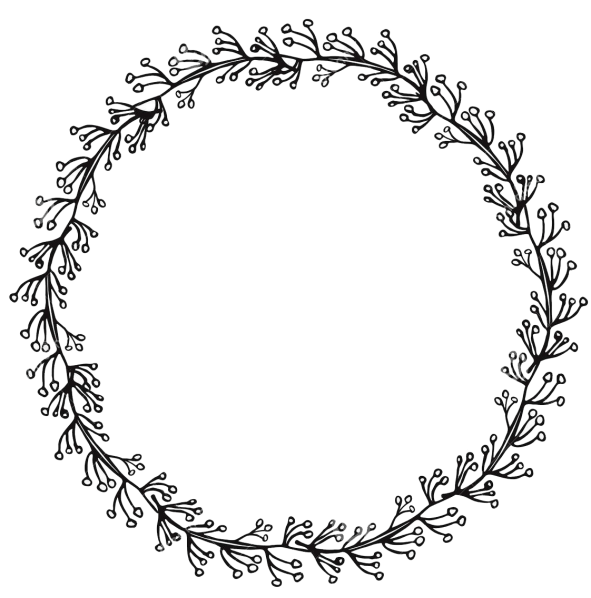 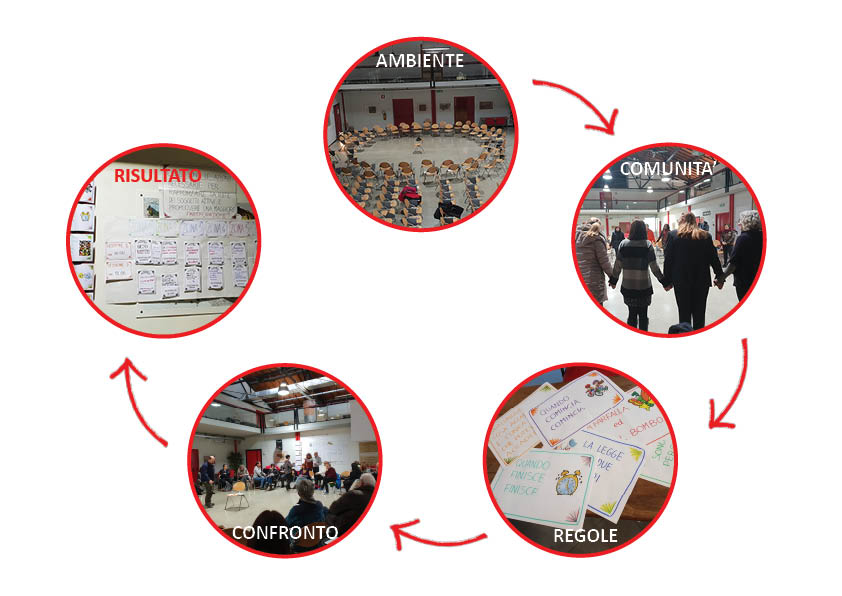 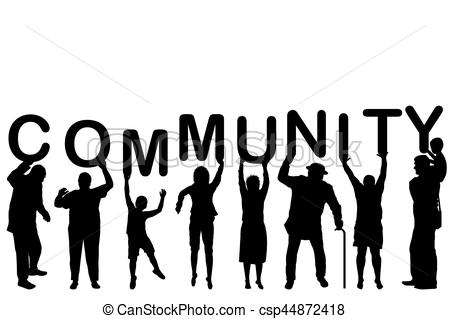 « COME ABBIAMO LAVORATO »
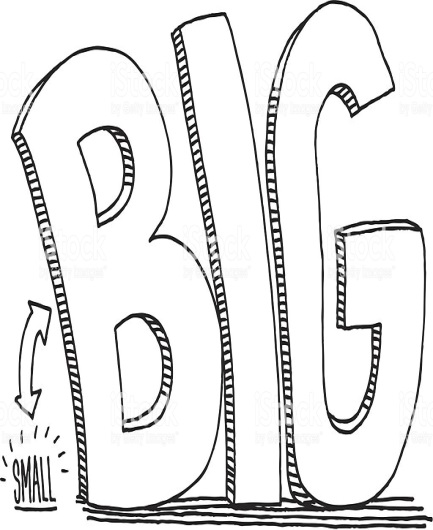 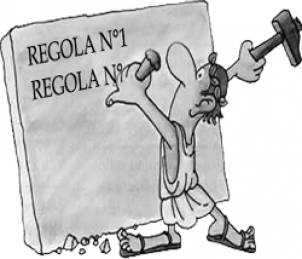 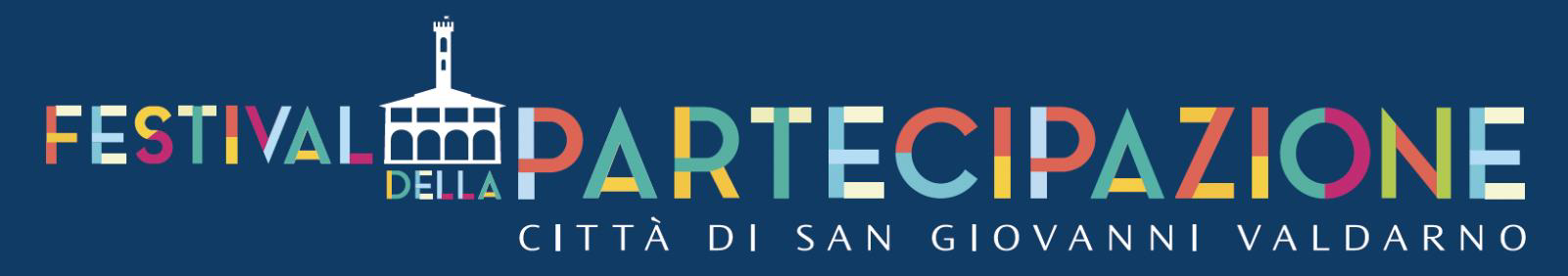 TAVOLO 1: UN LUOGO COMUNE DI INCONTRO E CONFRONTO DELLE ASSOCIAZIONI
UN LUOGO COMUNE DOVE TROVARSI: un luogo che va trovato………………
un luogo di cui prendersi cura;  
LA CASA DELLE ASSOCIAZIONI; 
un coworking delle associazioni 
= LAVORO, RISPARMIO E CONDIVISIONE 
Realizzazione di microprogetti condivisi  
=  OTTOMIZZAZIONE RISORSE E PIU’ IDEE 
Programmazione e calendarizzazione di eventi 
= EVENTI ED INIZIATIVE CONDIVISE
Organizzazione condivisa 
= RISPARMIO DI TEMPO ED ENERGIE
Uno spazio con piena accessibilità  
Un luogo dove arrivare prima che sia troppo tardi
= OCCUPARSI DEL PRIMA E NON DEL DOPO
Un luogo di confronto, scambio e formazione 
= SUPPORTO RECIPROCO E SAPERE CONDIVISO
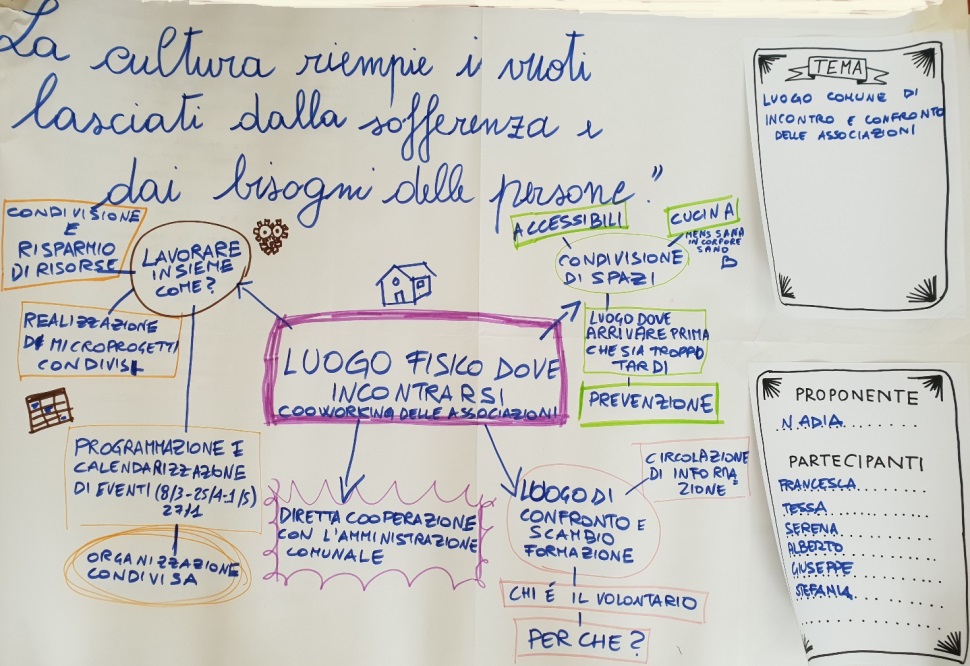 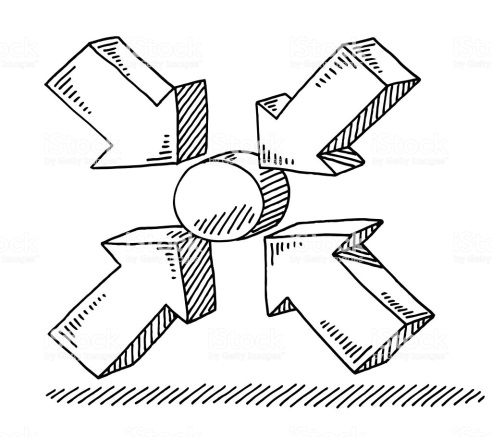 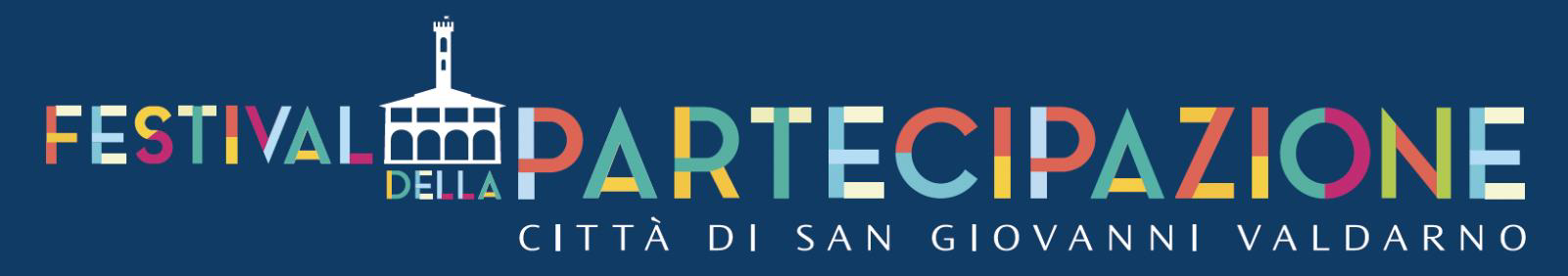 TAVOLO 2: UN ORTO DIFFUSO – ADOTTA UNA FIORIERA
Non c’è una scala predefinita di intervento: DALLA FIORIERA AL PARCO
Come? : LUOGHI , RUOLI, COMPITI E RELAZIONI
noi siamo natura:  L’UOMO E’ PARTE DELLA NATURA
Natura: RICCHEZZA, FELICITA’ CONOSCENZA, BELLEZZA, SALUTE, ARMONIA, BENESSERE, PARTECIPAZIONE, AUTO SOSTENTAMENTO
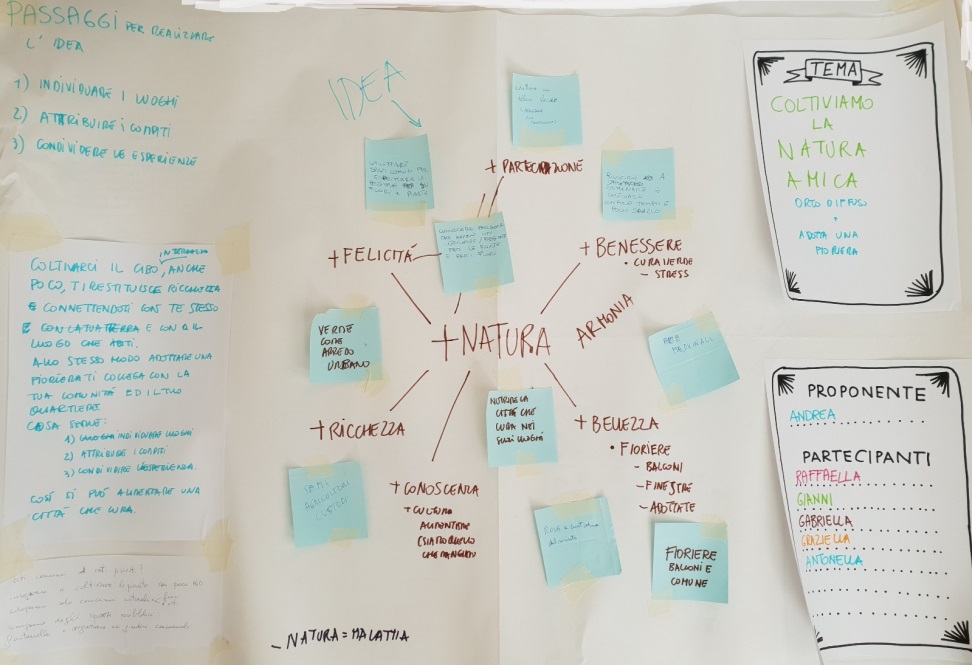 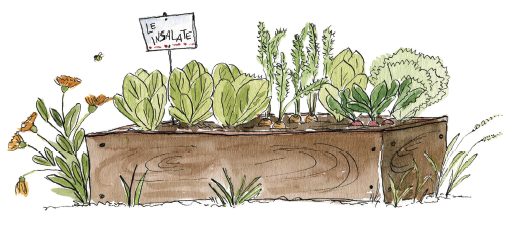 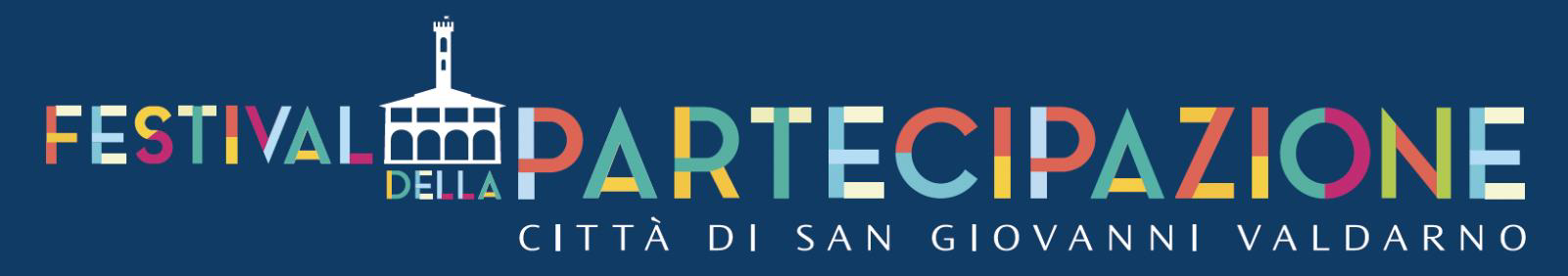 TAVOLO 3: COSTRUIRE UNA RETE DELLE INIZIATIVE – MAPPATURA DELLE ASSOCIAZIONI
Di cosa abbiamo bisogno? LE ASSOCIAZIONI HANNO BISOGNI SIMILI
 
COSE DA POTRE FARE
1. raccolta dati delle associazioni: FASE DELLA RACCOLTA INFORMAZIONI.
2. creazione di un sito: SITO SPECIFICO E MAPPATURA INTERATTIVA 
3. cooperazione fra le associazioni: AMBITI E PROGETTI COMUNI
 
CHI?
a chi fare richiesta di realizzazione del sito: CHI LO FA E CHI LO GESTISCE?
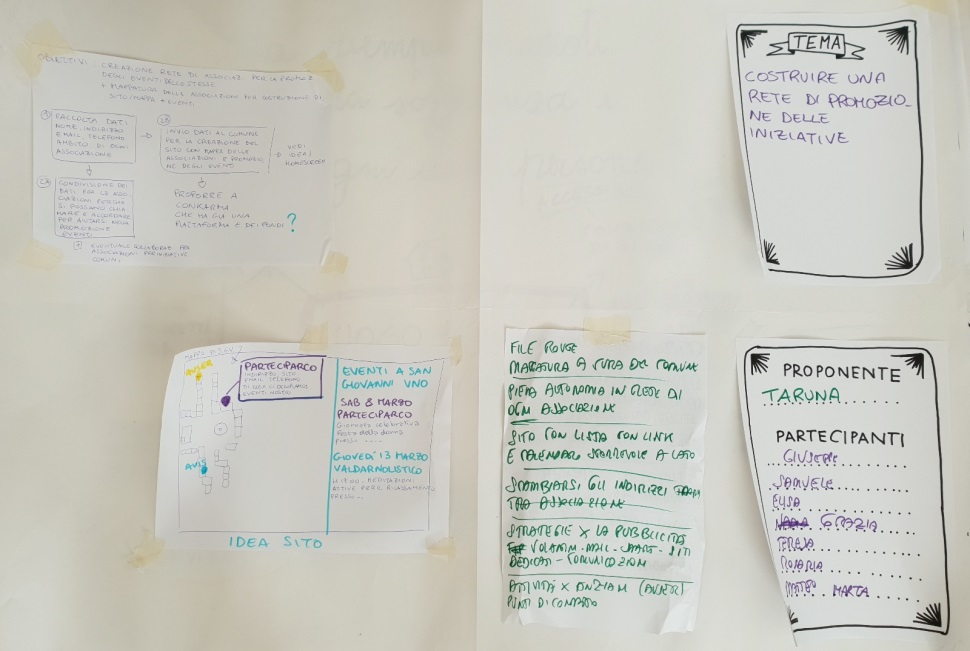 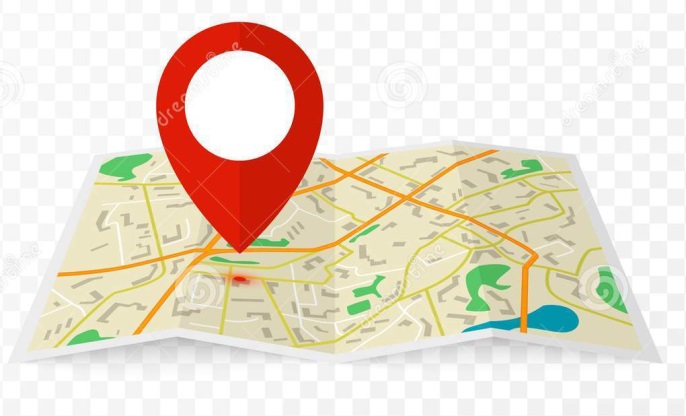 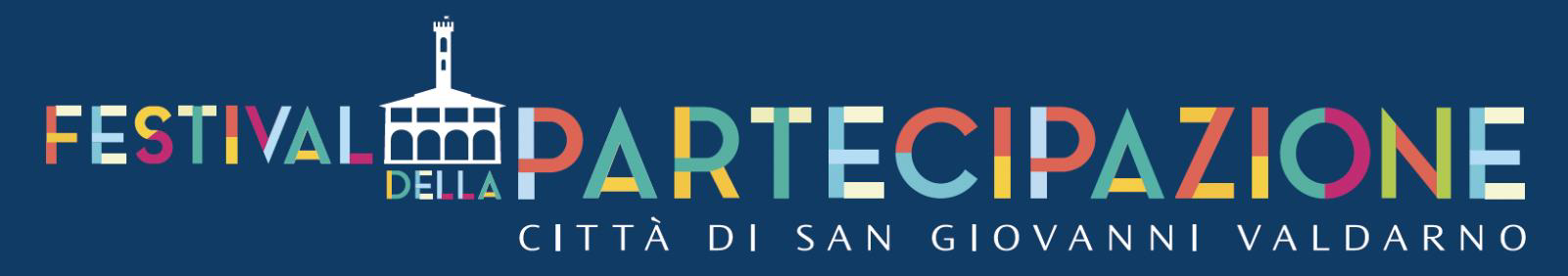 TAVOLO 4: UN CENTRO DI AGGREGAZIONE GIOVANILE
Mancanza di un luogo specifico di aggregazione giovanile  UN LUOGO DA COSTRUIRE PER FARE COMUNITA’ E SVILUPPARE IDEE;
Frammentazione interventi e progetti  PROGETTI DISCONTINUI E FRAMMENTATI NON CREANO RELAZIONI FORTI 
COSA FARE?
Indagine e mappatura complessiva   ANALISI CONGIUNTA COMPLESSIVA E TRASVERSALE progettazione condivisa, COME NATURALE CONSEGUENZA DELL’ANALISI COMUNE
Creazione di uno specifico spazio fisico     UN LUOGO FISICO ESPRESSAMENTE DEDICATO;
Lavoro e volontariato RIFLESSIONNE E CONFRONTO TRA VOLONTARIATO E PROFESSIONE;
Stimoli positivi  APPROCCIO: RAFFORZARE GLI STIMOLI POSITIVI E LE ABILITA’ ESISTENTI;
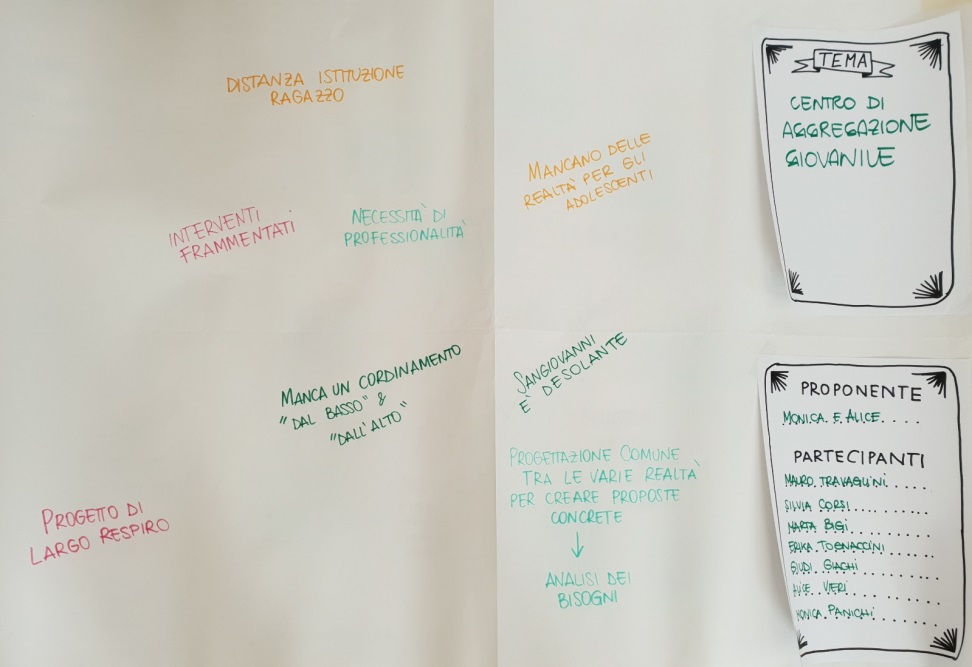 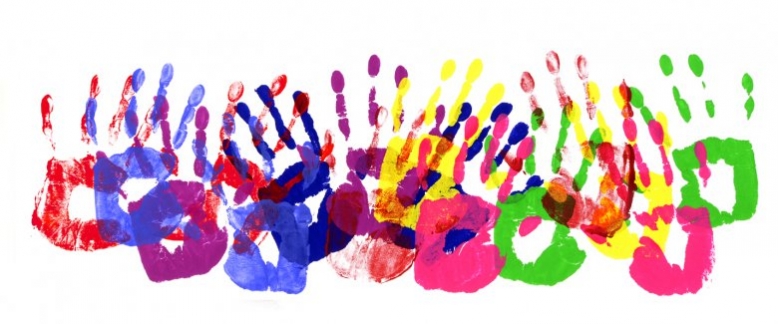 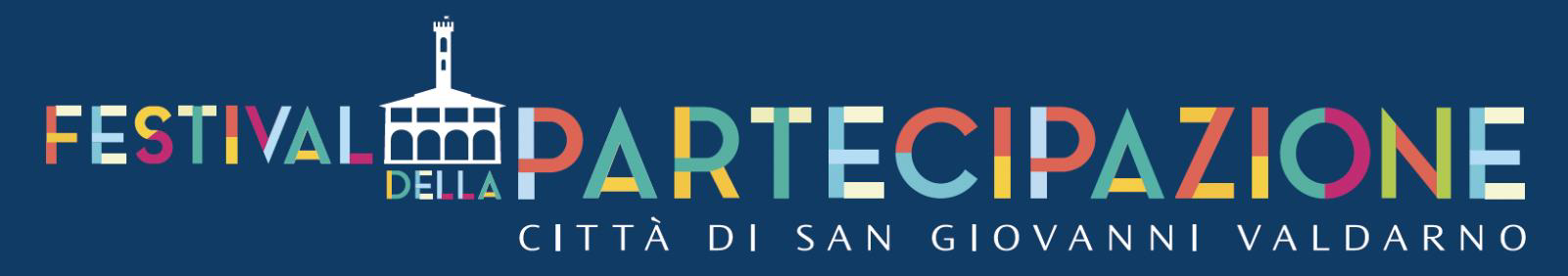 TAVOLO 5: UN PROGETTO COMUNE, PARTIAMO DA UNA O DUE COSE
Piccolo progetto insieme    RIEDUCHIAMOCI A STARE E FARE INSIEME
Come iniziare ?   CREARE OCCASIONI DI INCONTRO,;
Ambiente TEMA CHE DEVE ESSERE AL CENTRO DI UNA NUOVA RIEDUCAZIONE, (RIMANDO ALL’ORTO DIFFUSO);
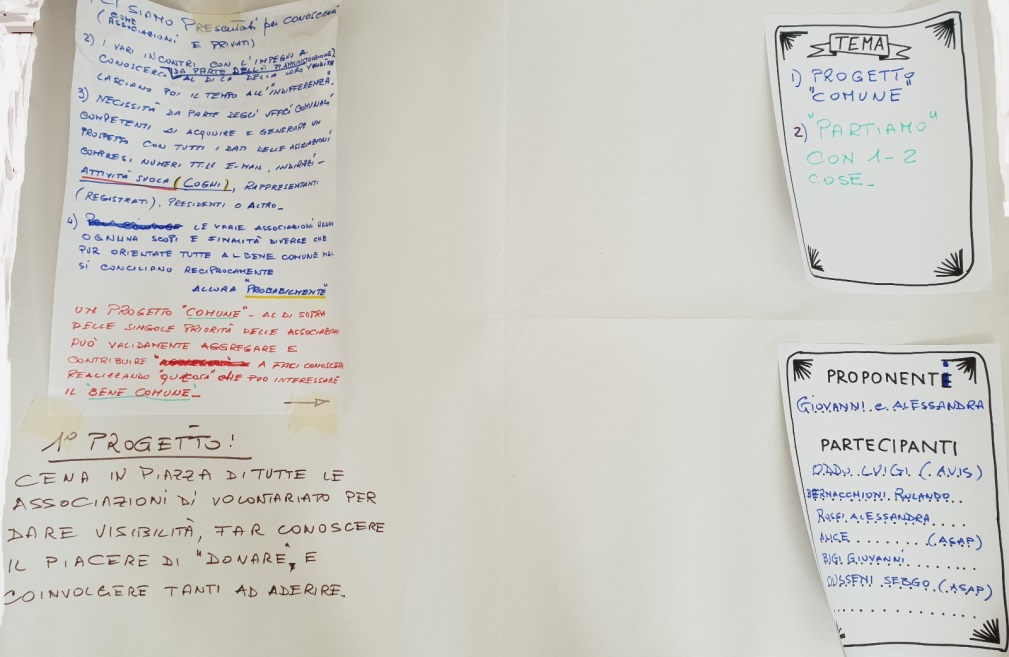 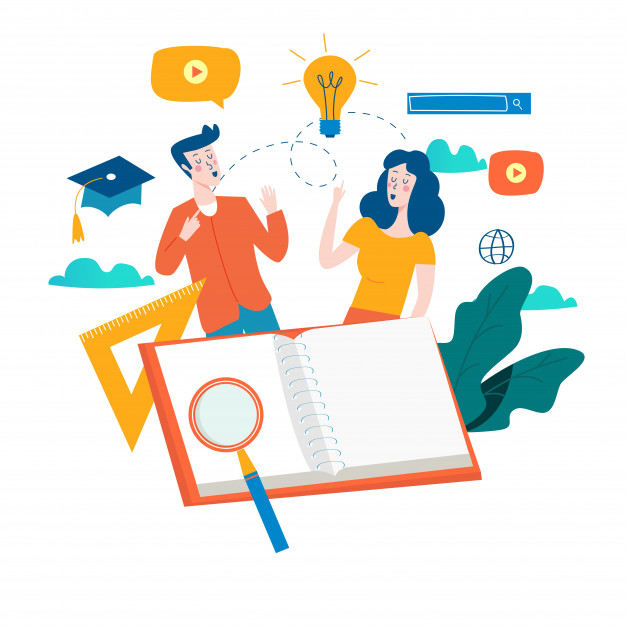 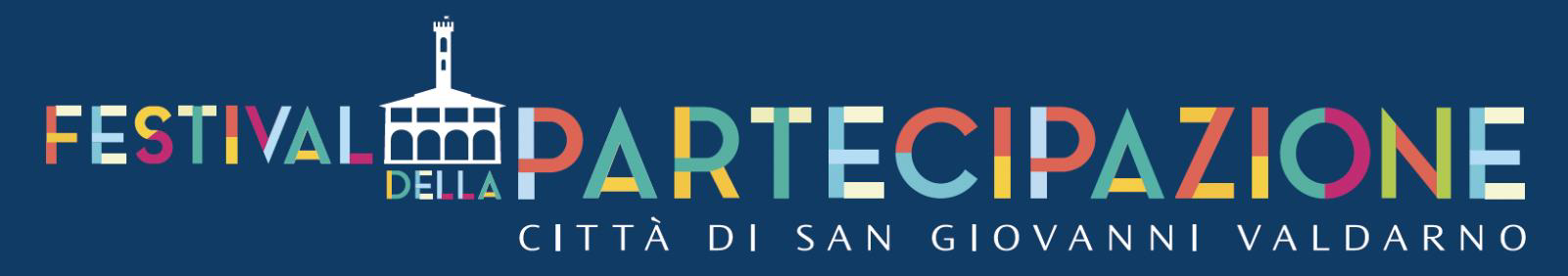 TAVOLO 6: INCONTRI PERIODICI E FORMAZIONE
Cosa rende difficile oggi il volontariato: 
la burocrazia;
la riforma del terzo settore;
la difficoltà dell’accesso ai bandi, per ottenere risorse;
la relazione con l’amministrazione;
la scarsa condivisione di know how;
 “morte dell’associazione” ed il burnout,  MANCA IL RICAMBIO GENERAZIONALE 
 
CHI è IL VOLONTARIO?:
è una persona e non un ruolo;
è portatore di esperienza;
Ha piacere di fare
Condivide il proprio tempo
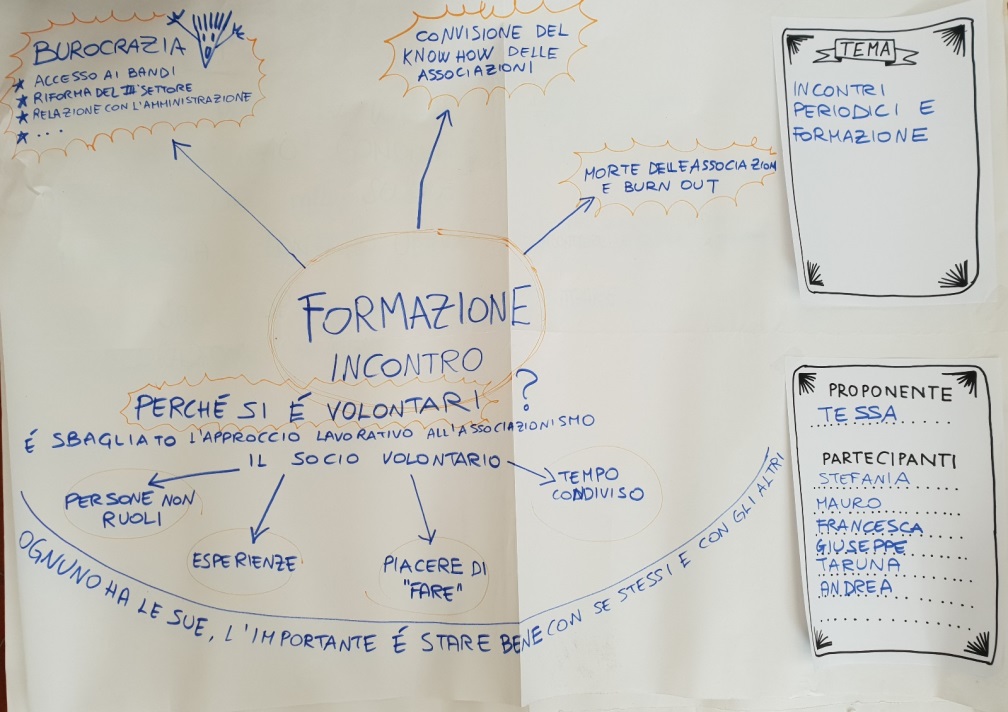 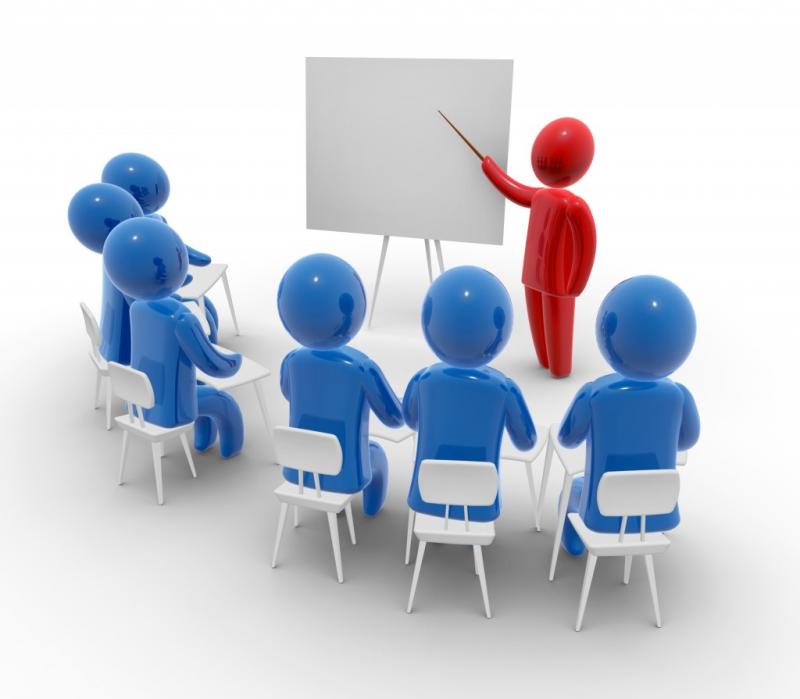 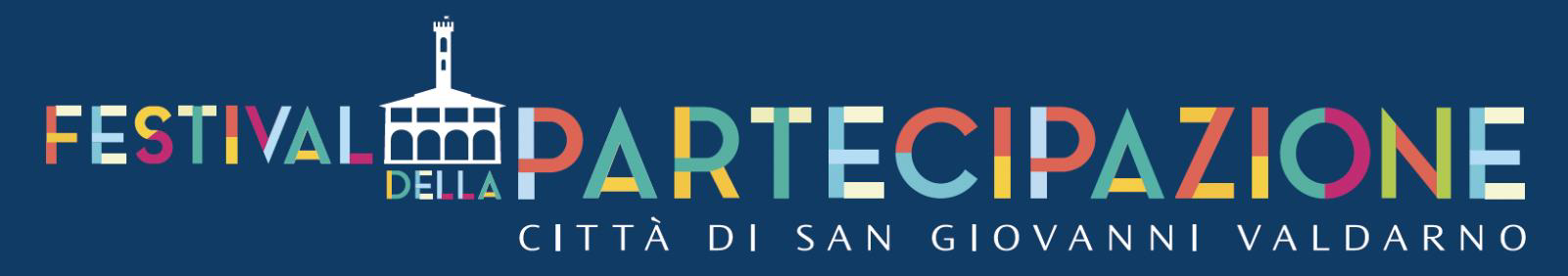 TAVOLO 7: MIGLIORARE LA COMUNICAZIONE DI EVENTI E PROMOTORI
Cambio di mentalità :  SUPERARE LA DIFFIDENZA E LA CHIUSURA
COME? Ad esempio migliorando la comunicazione:
Fare piccoli spot nelle tv locali,  (PER TEMI E NON PER SINGOLA ASSOCIAZIONE) 
Fare volantinaggio, anche in modo condiviso. (BROCHURE COMUNE)
Passaparola e contatto umano;  (MICRO EVENTI CONDIVISI)
Trovare uno spazio comune: UN LUOGO COMUNE
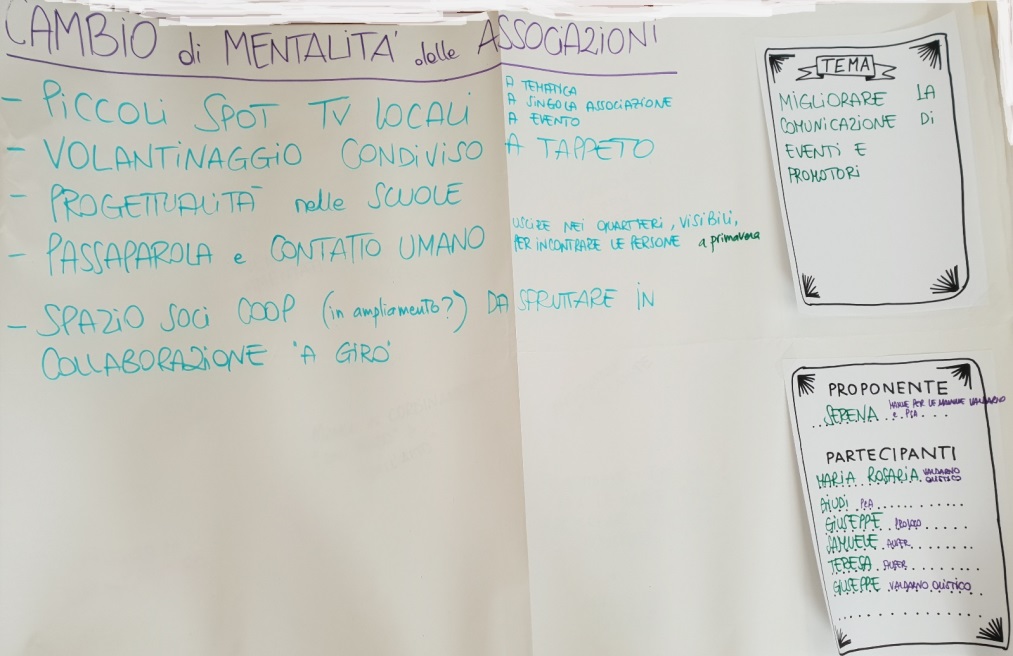 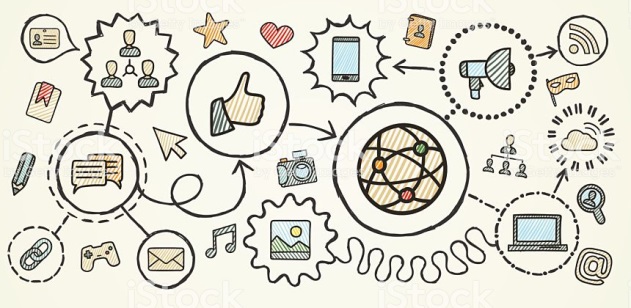 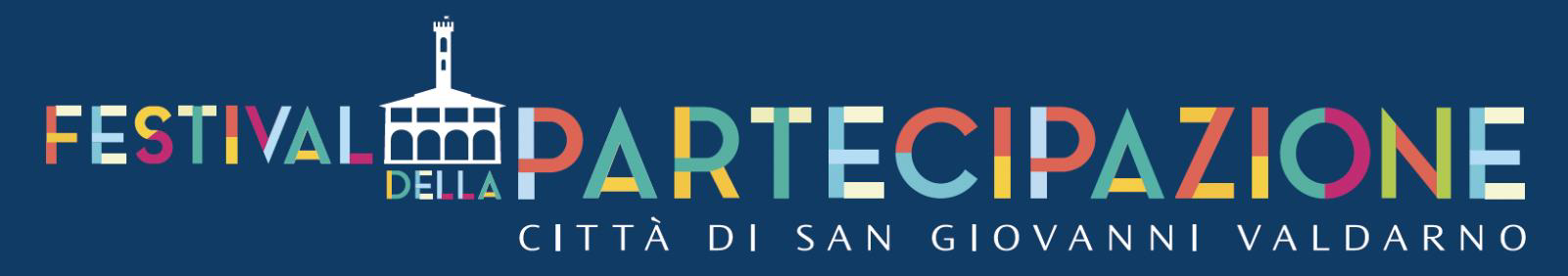 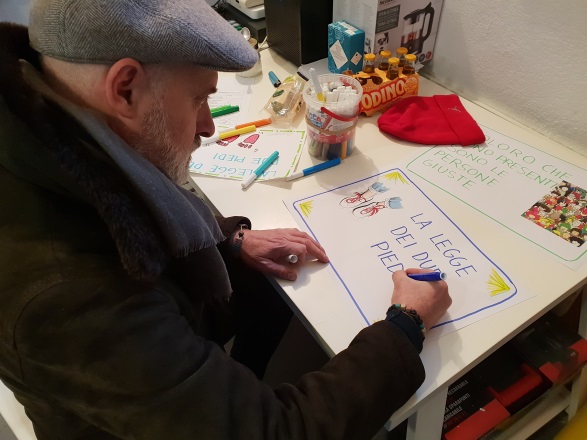 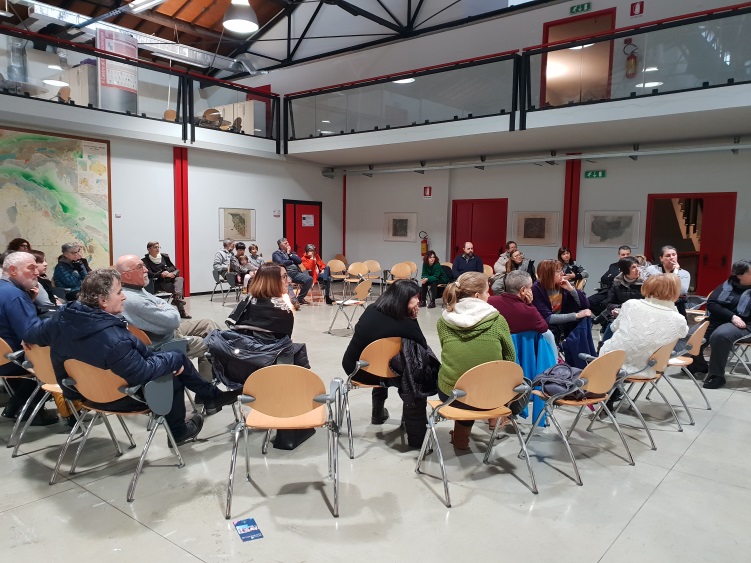 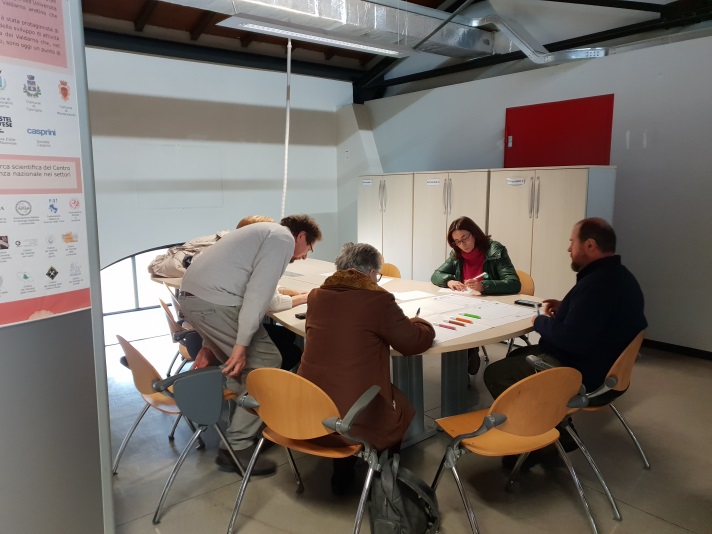 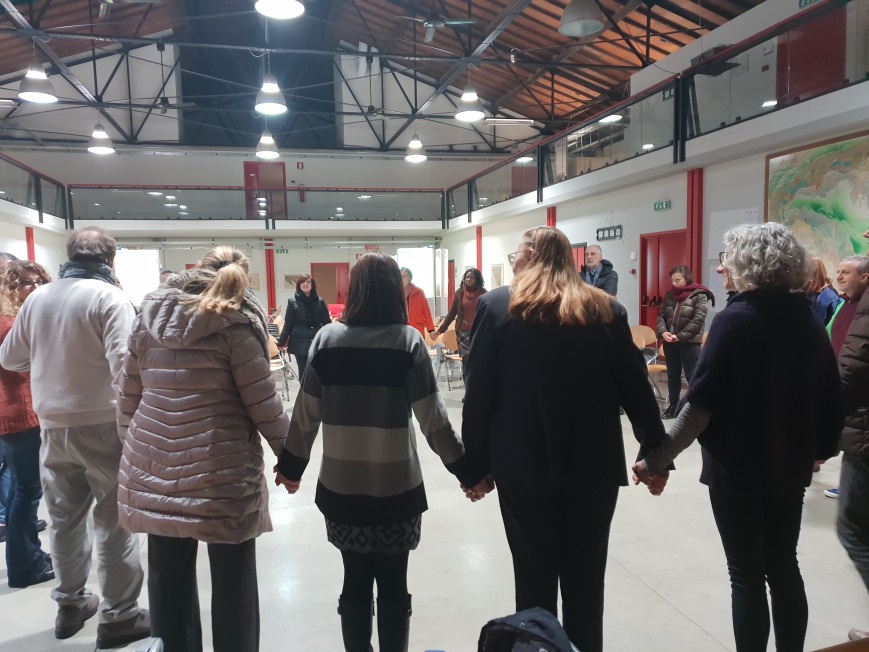 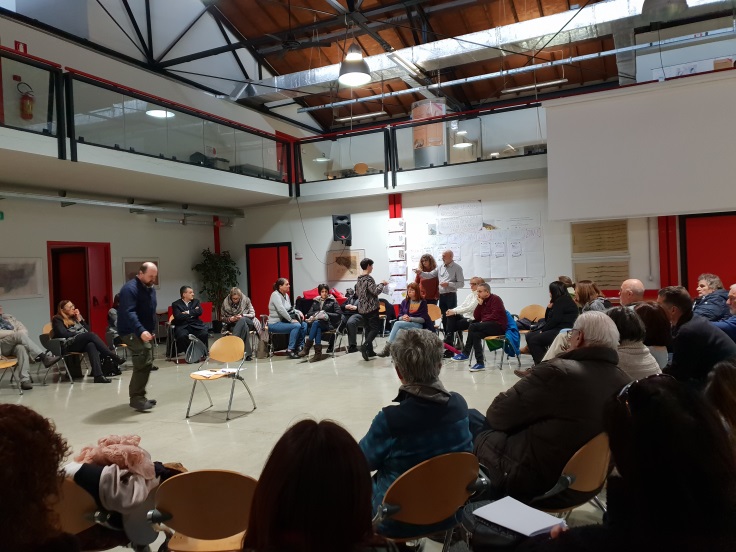 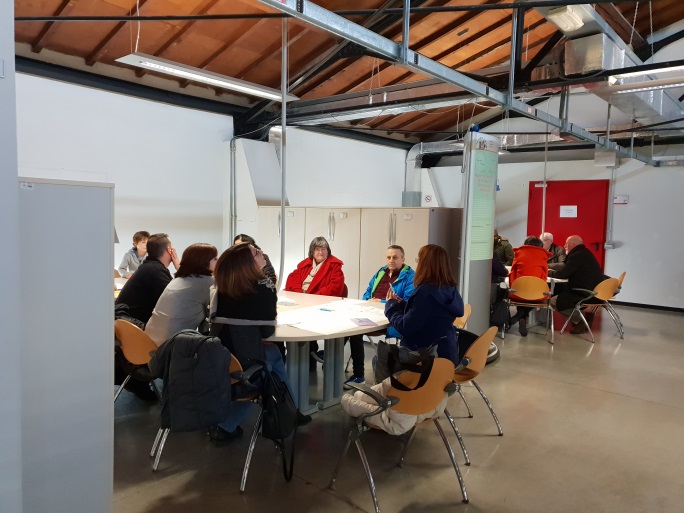